БЕЗПЕЧНЕ ОСВІТНЄ СЕРЕДОВИЩЕ ЯК УМОВА ПОВНОЦІННОГО РОЗВИТКУ ОСОБИСТОСТІ
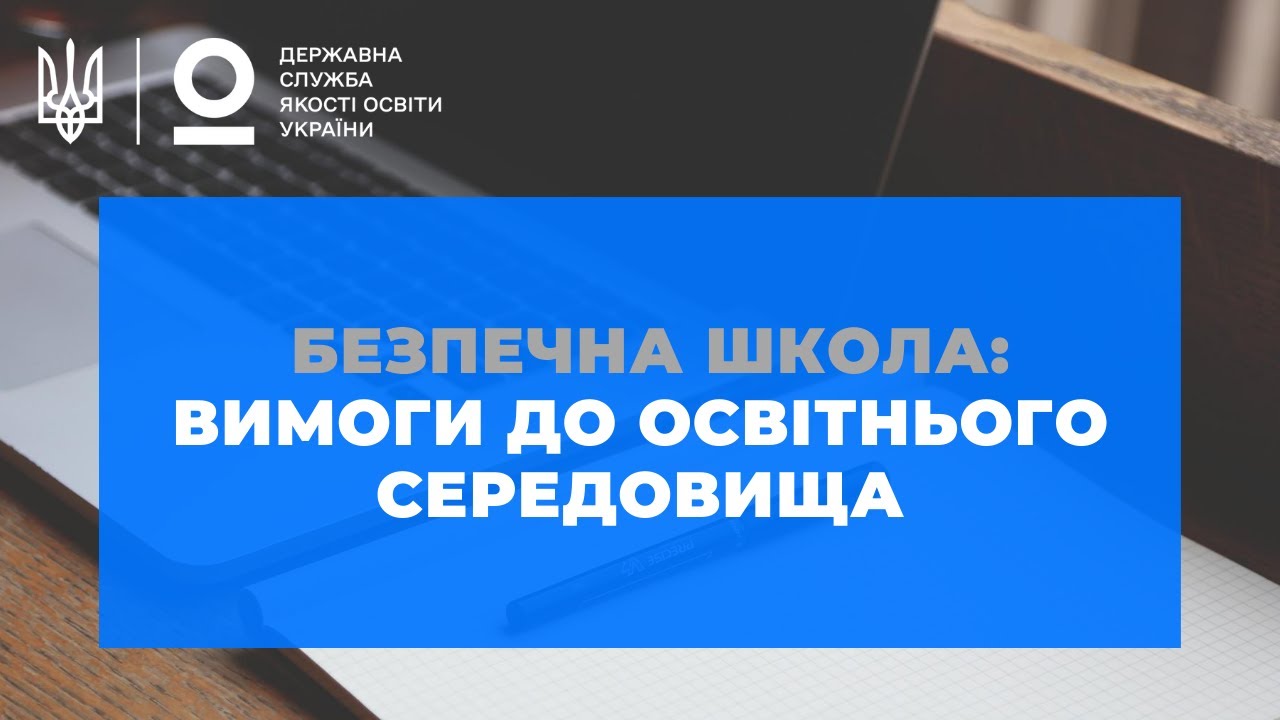 Відповідальність педагогічних працівників (ієрархія)
№1 Життя здобувачів освіти
№2 Здоров’я здобувачів освіти (фізичне, психічне, соціальне)
№3 Виховання (соціально-нормативні моделі поведінки)
№4 Знання (інтелектуальний потенціал, здібності)
Сфери психосоціального  розвитку здобувачів освіти
Домашнє середовище (сім’я, родичі)
Освітнє середовище (школа, клас, мікрогрупа)
Позашкільне середовище (позашкільні заклади, центри, секції, гуртки)
Соціальне середовище (“вулиця”, місця дозвілля, неформальні групи)
Освітнє середовище  виступає суттєвою умовою розвитку  особистості; в той же час під впливом діяльності учасників освітнього процесу  змінюється й саме середовище.Якість освітнього середовища впливає як на психічне здоров’я здобувачів освіти, так і на професійне благополуччя педагогів.
Головна мета: максимально сприяти збереженню психічного та психологічного здоров’я дітей та підлітків шляхом створення оптимальних соціально-психологічних умов для їх успішного навчання та повноцінного розвиткуОсновне завдання: задоволення базової потреби учасників освітнього процесу - потреби в безпеці
КОМПОНЕНТИ ОСВІТНЬОГО СЕРЕДОВИЩА
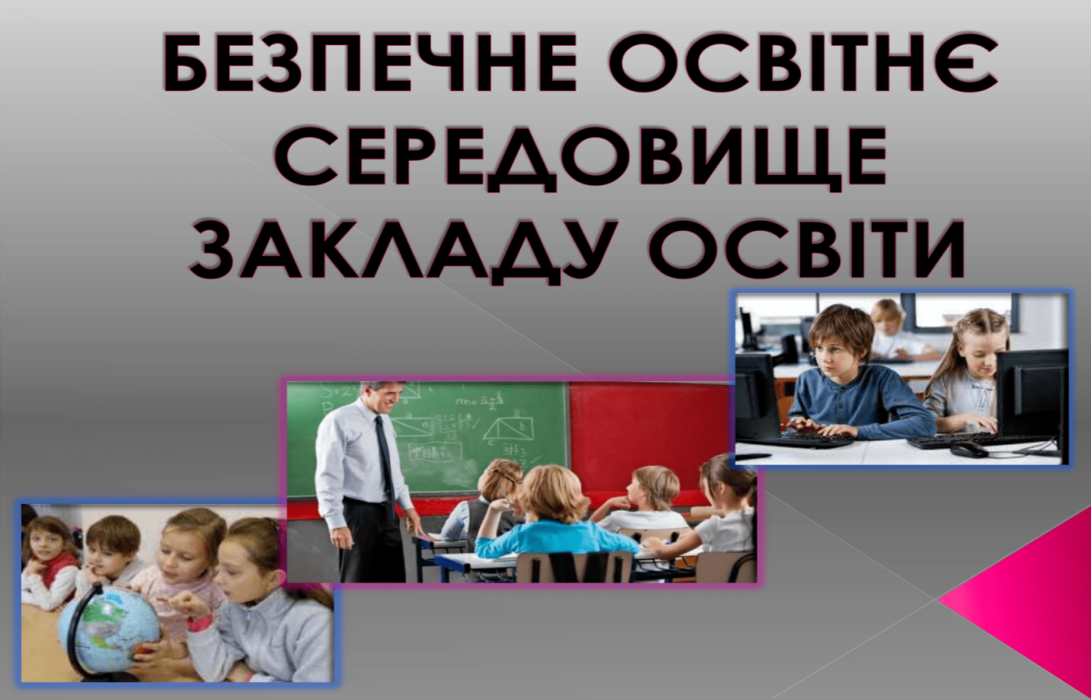 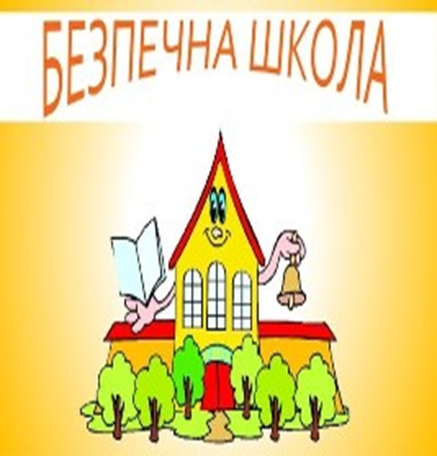 Просторово-архітектурний:предметне середовище, що оточує учасників освітнього процесу, його дизайн;   Соціально-психологічний:міжособистісні професійно-рольові стосунки Дидактико-методичний: навчальні програми, методи та форми навчання Організаційно-управлінський:модель управління та організація освітнього процесу;  Інформаційний: правила, вимоги, накази, інструкції, рекомендації,наочні засоби
Соціально-психологічний компонент освітнього середовища
Міжособистісні стосунки:1. Педагог – адміністрація2. Педагог – педагогічний колектив3. Педагог –  педагог4. Педагог – учнівський колектив5. Педагог – учень 6. Педагог – батьки7. Учень – учнівський колектив8. Учень - учень
ПСИХОЛОГІЧНІ ПРОБЛЕМИ ОСВІТНЬОГО СЕРЕДОВИЩА- Несприятливий психологічний клімат в колективі- Деструктивні педагогічні конфлікти - «Адаптаційний синдром»- «Екзаменаційний», емоційний та комунікативний стрес- Вікові та професійні кризи- Ситуації психологічного насильства- Девіантні прояви у навчанні та поведінці
Психологічно небезпечні ситуації
Зазначені психологічні проблеми можуть негативно впливати на стан психічного та психологічного здоров’я дітей та підлітків - травмувати, невротизувати, дизгармонізувати розвиток особистості
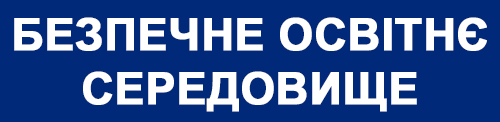 Психічна травма (від грец. psyche — душа, trаиmа — потрясіння) є особливим, не схожим на інші, психічним явищем, сутність якого полягає у тому, що несприятливі умови життєвого середовища впливають на особистість з дуже великою силою і призводять до порушень механізмів самоконтролю та способів орієнтації в життєвому просторі Розрізняють гострі та хронічні психічні травми
Гострою психічною травмою вважається інтенсивний, але відносно короткотривалий негативний зовнішній вплив, який може викликати негативні емоції, які в свою чергу можуть призвести до психічних та психосоматичних порушень ( афективно-шокові реакції, неврози, депресії, посттравматичні стресові розлади, порушення сну та апетиту та інш.
Хронічна психічна травма  – це довготривала психотравмуюча ситуація, під час якої накопичуються різні негативні впливи незначної інтенсивності, які самі по собі не можуть бути психотравмуючими, але коли їх багато і вони діють протягом певного часу, вони сумуються і також призводять до психічних та психосоматичних порушень.
Несприятливі впливи на стан психічного та психологічного здоров’я дітей та підлітків умовно можна  поділити на дві групи :І.Внутрішні психологічно небезпечні ситуаціїІІ. Зовнішні психологічно небезпечні ситуації
І. Внутрішні“Технологізація” навчального процесу – велика кількість інформації, зростання соціальних вимог до навчання, ускладнення навчальних програм, комп’ютеризація навчального процесу, дистанційне навчання. Дидактогенії – психогенні реакції, які пов’язані з психотравмуючим впливом недосконалої організації навчально-виховного процесу, а також із педагогічними помилками вчителів та вихователів.Ситуації  психологічного насильства (булінг) – відторгнення окремих учнів дитячим колективом, ізольованість, погрози, висміювання і т.п. Ситуації соціально-психологічної  адаптації/дезадаптації – початок навчання в школі, перехід із молодшої школи до середньої, із середньої до старшої, зміна класного колективу, перехід в інший навчальний заклад тощо.
Ризики, пов’язані з психолого-педагогічними проблемами здобувачів освіти (відхилення від норм соціального, психічного і фізичного розвитку, низький рівень навчальної мотивації, високий рівень тривожності та агресивності, педагогічна занедбаність); Ризики, пов’язані з професійною діяльністю педагогів (синдром емоційного вигорання, синдром хронічної втоми, психологічна некомпетентність, низький рівень мотивації до професійного розвитку, професійні деформації)
ІІ. ЗовнішніНасильство у сім’ї - різні види і форми жорстокого поводження з дітьми і нехтування їхніми інтересами
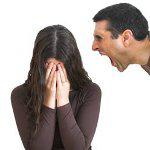 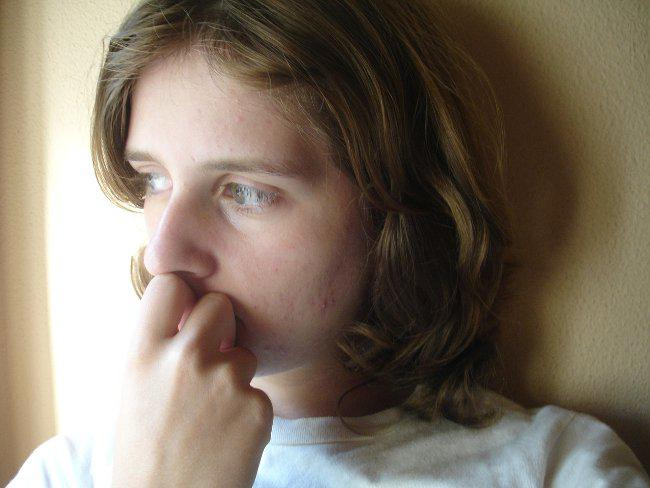 Діяльність деструктивних релігійних організацій  – існує чимала кількість релігійних організацій , які можна віднести до тоталітарних сект або деструктивних культівДеструктивний вплив комп’ютерних ігор та інтернету – комп'ютерні ігри для багатьох дітей стали важливіше підручників; кількість комп’ютерних клубів та ігрових автоматів щорічно зростає; мережеголізмДеструктивний вплив неформальних молодіжних субкультур антисоціальної спрямованості – підліткові угрупування, в яких культивується вживання психоактивних речовин, агресивна поведінка, пограбування і т.п.Торгівля дітьми – із року в рік усе більше дітей вивозять в інші країни з метою використання у важкій нелегальній праці, в сфері секс-послуг, примушують займатися проституцією, зніматися в порнографії, займатися жебракуванням
Типи молодіжних субкультур
1). Хіппі.2). Панки.3). Скінхеди.4). Хіп – хоп.5). Гопники.6). Готи.7). Теріантропія.8). Байкери.9). Емо.10). Металісти.11). Растамани.12). Фріки.13). Граффітери.14). Рейвери.15). Рокери.
16). Геймери.
17). Блогери.
18). Паркур.
19). Сталкери.
20). Толкієністи.
21). Гламур.
22). Хіпстери.
23). Треш.
24). Яппі.
25). Хакери.
26). Мажори.
27). Дауншифтінг.
28). Стиляги.
29). Футбольні фанати.
30). ПВК “Редан”.
Класифікація молодіжних субкультур по соціально-правовій ознаці:• Асоціальні – стоять осторонь від соціальних проблем, але не загрожують суспільству.Приклади: панки (девіз: “Живемо тут, зараз і сьогодні”), мажори (це люди, які проповідують теорію хайлайфізма (“високий рівень життя”), вони вміють заробляти гроші, їх приваблює західний спосіб життя), рокоббілі (шанувальники рок- н-ролу (девіз: “Поєднання вишуканості з вільним поводженням”), рокери, хіпі, тощо.• Антисоціальні – яскраво виражений агресивний характер, прагнення утвердити себе за рахунок інших, моральна глухота.Приклади: банди – це об’єднання (частіше за все підлітків) за територіальною ознакою.• Просоціальні – це соціально-позитивні, які приносять користь суспільству. Ці об’єднання вирішують соціальні проблеми культурно-захисного характеру (захист пам’яток, реставрація храмів, екологічні проблеми …).
Психологічне насильство – це заподіяне по відношенню до учня чи вчителя діяння, яке спрямовано на погіршення психологічного благополуччя жертви. Такі деструктивні дії викликають у людини стан емоційного напруження і завдають значної шкоди її потенційним здібностям.
Види психологічного насильства1) з боку вчителів - насміхання, присвоєння прізвиськ, безкінечні зауваження і необ’єктивні оцінки, приниження у присутності інших дітей, приховане залякування, відверті погрози, плітки та інше;  2) з боку дітей – відторгнення, ізоляція, відмова від спілкування з жертвою (не дають спокою, з дитиною відмовляються грати, сидіти за одною партою, не запрошують на свята і т.п.).
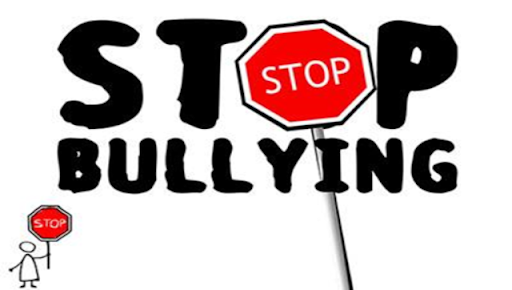 Чотири головні ознаки булінгу
відбувається у відносинах, учасники яких мають такі рольові позиції: «агресор», «група підтримки», «жертва», «спостерігачі»;
між «агресором» і «жертвою» існує дисбаланс сили;
 «жертва» має певні особливості (зовнішності, поведінки, фізичні недоліки, нерозвинуті соціальні навички, особливі освітні потреби);
це навмисна агресивна поведінка, яка здійснюється регулярно.
ПСИХОЛОГІЧНО  БЕЗПЕЧНЕ  СЕРЕДОВИЩЕ - середовище, вільне від психологічного насильства; - середовище, в якому переважає гуманоцентрична спрямованість всіх його учасників; - віддається перевага демократичному (партнерсько-діалогічному) типу спілкування; - середовище, в якому забезпечується захист прав кожної особистості; - середовище, яке сприяє розвитку соціально-психологічної компетентності; - яке викликає позитивне ставлення у всіх його учасників
Створення безпечного освітнього середовища
виявлення та усунення несприятливих факторів освітнього середовища;
підвищення стійкості особистості до негативних впливів освітнього середовища; 
розвиток емоційного та соціального інтелекту;а
розвиток саногенного (оздоровчого) та критичного мислення;
оволодіння навичками конструктивного вирішення конфліктних ситуацій (школа порозуміння);
психологічна підтримка учнів та педагогів (консультування, розвантаження, тренінги)
КОДЕКС БЕЗПЕЧНОГО ОСВІТНЬОГО СЕРЕДОВИЩА ЯК ТЕХНОЛОГІЯ
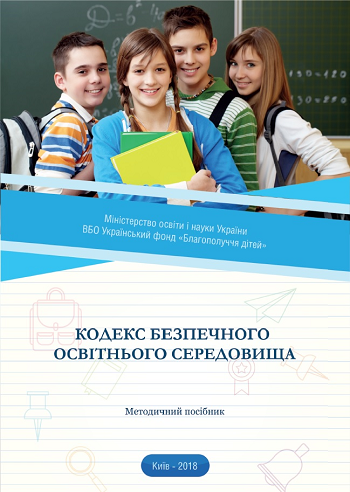 Цюман Т. П., Бойчук Н. І. Кодекс безпечного освітнього середовища: методичний посібник / за заг. ред. Цюман Т. П. – К. : – 2018. – 56 с.
КБОС – це документ закладу освіти, який покликаний регулювати всі напрями діяльності закладу щодо порушень прав особистості на безпеку, а також питання її підтримки та втручання в ситуації, коли може виникати загроза її життю, здоров’ю та благополуччю. У ньому мають бути прописані конкретні дії, що стосуються, насамперед, захисту суб’єктів освітнього процесу від різного роду загроз, ризиків під час перебування в навчальному закладі, а також чіткі рекомендації щодо забезпечення учням і вчителям комфортних умов життєдіяльності.
КБОС передбачає визначення критеріїв фізичної, психологічної, соціальної, інформаційної безпеки учнів, відповідно до яких розробляються конкретні дії, чітко визначаються заходи, процедури, які допоможуть учасникам освітнього процесу у випадках виявлення ризиків і загроз.Розробляються положення КБОС усіма учасниками освітнього процесу (учнями, учителями, батьками), із врахуванням потреб кожної групи, а отже, і виконуватися теж повинні усіма.
Комплексна безпека освітнього середовища – це комплекс заходів, спрямованих на збереження життя та здоров’я всіх учасників освітнього процесу, а також матеріальних цінностей закладу освіти від можливих нещасних випадків, пожеж, аварій та інших надзвичайних ситуацій. Вона включає фізичну, соціальну, психологічну та інформаційну безпеку.
Фізична безпека – це безпека життєдіяльності, спрямована на охорону життя і здоров’я учасників освітнього процесу.Соціальна безпека – це захищеність соціальної сфери освітнього середовища від загроз, здатних її зруйнувати або привести до деградації. Психологічна безпека – це комплекс заходів, спрямованих на  створення стану освітнього середовища, вільного від проявів психологічного насильства у міжособистісній взаємодії між всіма учасниками освітнього процесу.Інформаційна безпека – це процес забезпечення конфіденційності, цілісності та доступності інформації, який включає технічні, етичні та правові аспекти.
Алгоритм розробки Кодексу безпечного освітнього середовища
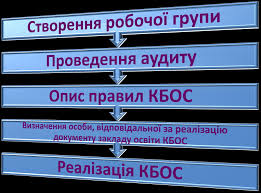 Крок 1. Створення робочої групиДля розробки документа необхідно створити робочу групу та включити до її складу представників учнівського активу, батьківського комітету школи та педагогічного колективу.
Крок 2. Проведення аудитуВнутрішній аудит навчального закладу – оцінка реальної ситуації (сильні та слабкі сторони, ризики та небезпеки, можливості закладу) щодо безпеки та захисту осіб, які задіяні у навчально-виховному процесі закладу освіти; ретельний аналіз проблем закладу освіти.Очолити робочу групу для проведення аудиту можуть: • заступник директора з виховної роботи; • практичний психолог або соціальний педагог; • голова батьківського комітету або активний член батьківського комітету навчального закладу.
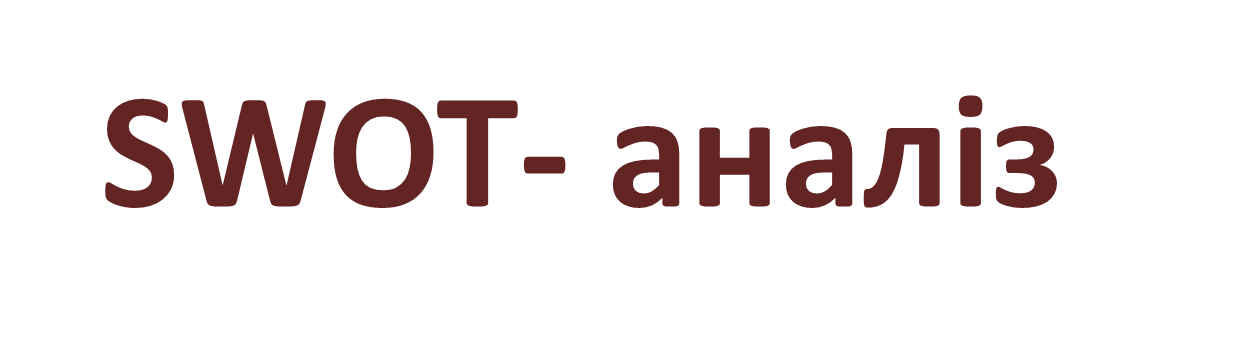 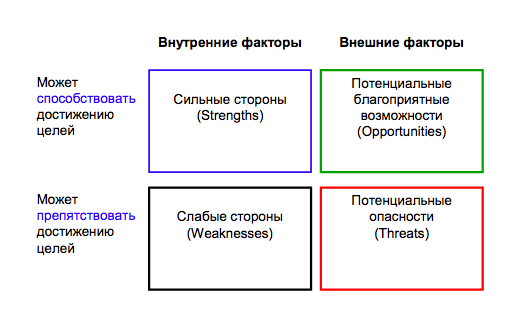 Інтерактивний метод аудитуСВЕТЛЫЕ И ТЕМНЫЕ МЕСТА В ШКОЛЕЦель: определить, где учащиеся чувствуют себя хорошо (в безопасности), где не очень, где испытывают дискомфорт, что нужно улучшить.Проведение: 1. Вместе с учащимися классов/групп разработайте критерии оценки (зеленый цвет – хорошо; красный – неуютно; коричневый – дискомфорт; желтый – улучшить что-либо). 2.На заранее приготовленном плане школы каждая группа окрашивает зоны соответствующим цветом. 3. Презентация и обсуждение.
Дослідження проявів насильства в освітньому середовищі за допомогою анкетуванняАнкета для учнів«Насильство та його прояви в освітньому середовищі»Методика для педагогів І. Баєвої «Психологічна безпека освітнього середовища»
Фіксація проявів насильства у протоколах Протокол 1-Н про отримання відомостей про вчинення насильства над дитиною або реальну загрозу його вчиненняПротокол 2-Ндій працівника психологічної служби  у випадку, коли він стає свідком насильства або жорстокого поводження з дитиною
Крок 3. Створення КБОС Визначивши ризики, проаналізувавши можливі причини їх виникнення, члени робочої групи можуть розпочати роботу над створенням самого документа. КБОС має регулювати всі напрями діяльності закладу, які можуть бути пов’язані з порушеннями прав учасників освітнього процесу на безпеку, а також питання підтримки і втручання в ситуації, коли може виникати загроза їхньому життю, здоров’ю або благополуччю.
Крок 4. Визначення особи, відповідальної за реалізацію КБОС Після прийняття та затвердження КБОС, необхідно визначити особу, яка відповідатиме за його реалізацію. Ця особа повинна займати в закладі відносно високу посаду, мати достатній авторитет і підтримку, щоб бути здатною виконувати цю роль. Нею може бути, зокрема, заступник з виховної роботи.
Крок 5. Реалізація КБОС КБОС набуває чинності з моменту його оприлюднення. Цю процедуру можна здійснити різними способами: -  обговорити в учнівських колективах, на педагогічній нараді, загальних батьківських зборах;  - розмістити інформацію на дошці оголошень, оголосити під час ефіру радіо/телебачення закладу освіти, на сайті закладу; - зробити розсилку через Інтернет (електронну пошту, Viber, WhatsAPP тощо.
Процес реалізації цього документа передбачає: - проведення консультацій з усіма працівниками школи, батьками, учнями щодо положень КБОС; - прийняття рішень про те, хто, де і коли має виконувати конкретні дії;- навчання педагогічних працівників з питань захисту дітей і механізмів реагування на ризиковані та загрозливі ситуації, а також особливості надання допомоги; - навчання батьків з питань ефективного спілкування з власною дитиною, захисту дітей і позитивних методів виховання без фізичних покарань та психологічного тиску на дитину; ознайомлення їх із загрозами для дітей у мережі Інтернет; - навчання учнів з питань попередження знущання над однолітками, небезпек у мережі Інтернет тощо;  - контроль та оцінка діяльності з реалізації КБОС.
Модель безпечного освітнього середовища
БЕЗПЕЧНЕ ОСВІТНЄ СЕРЕДОВИЩЕ
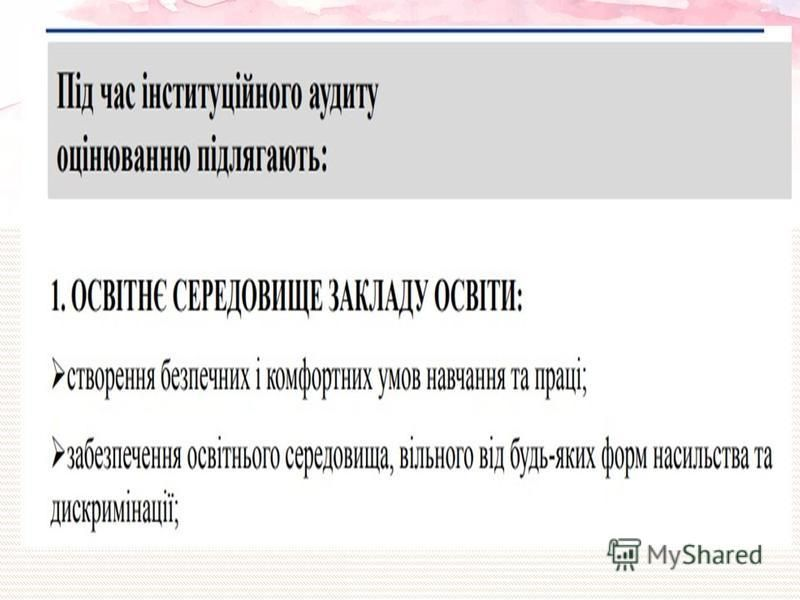 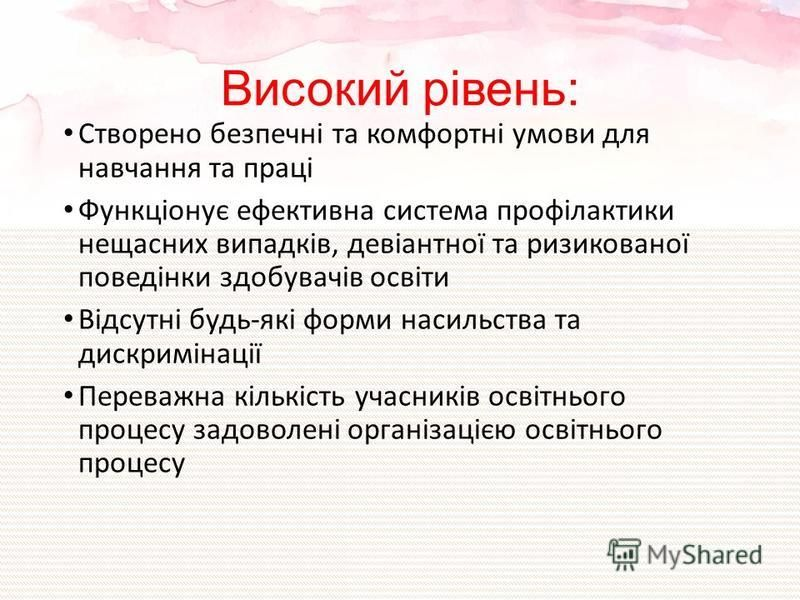 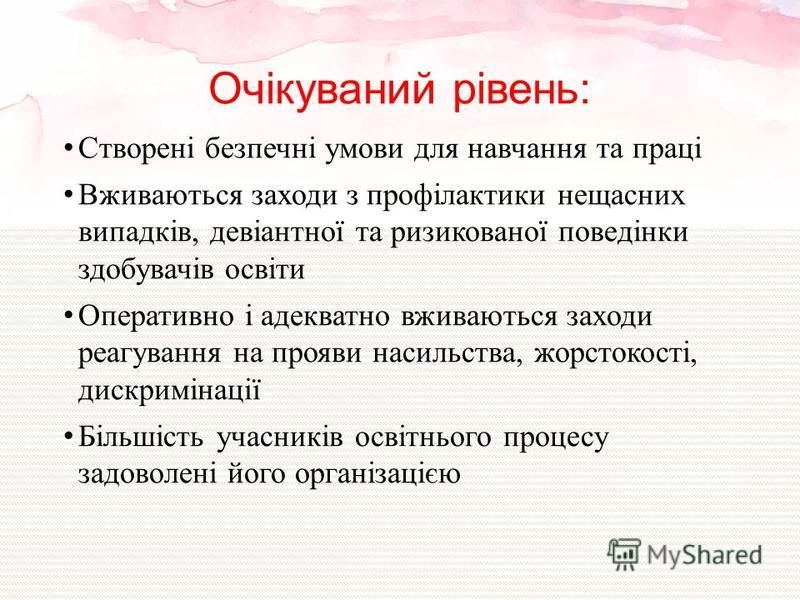 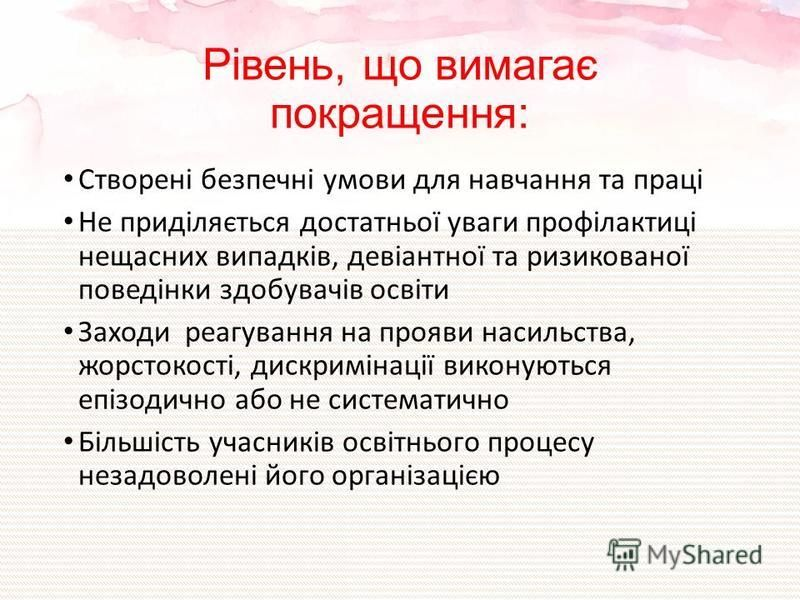 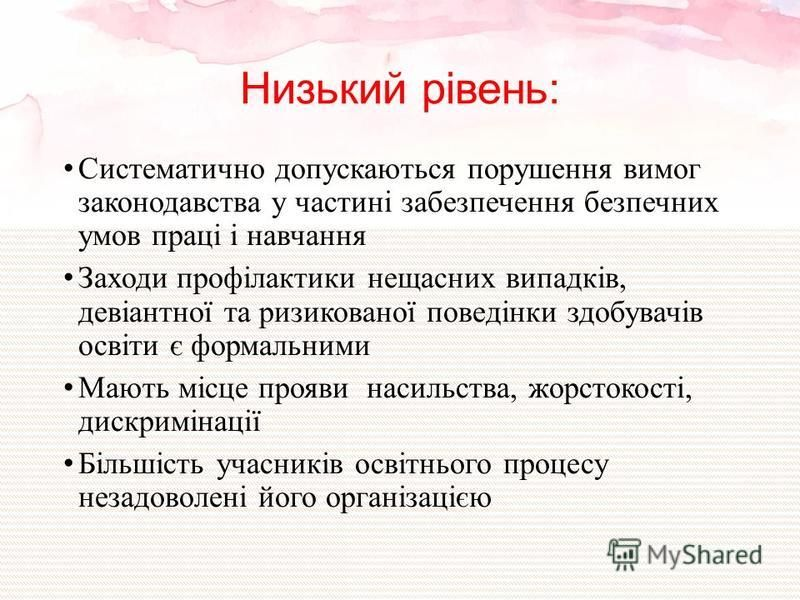 ДЯКУЮ ЗА УВАГУ!
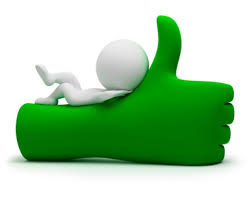